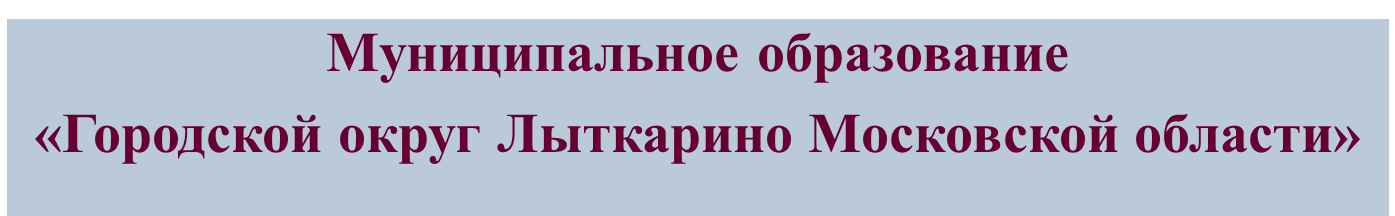 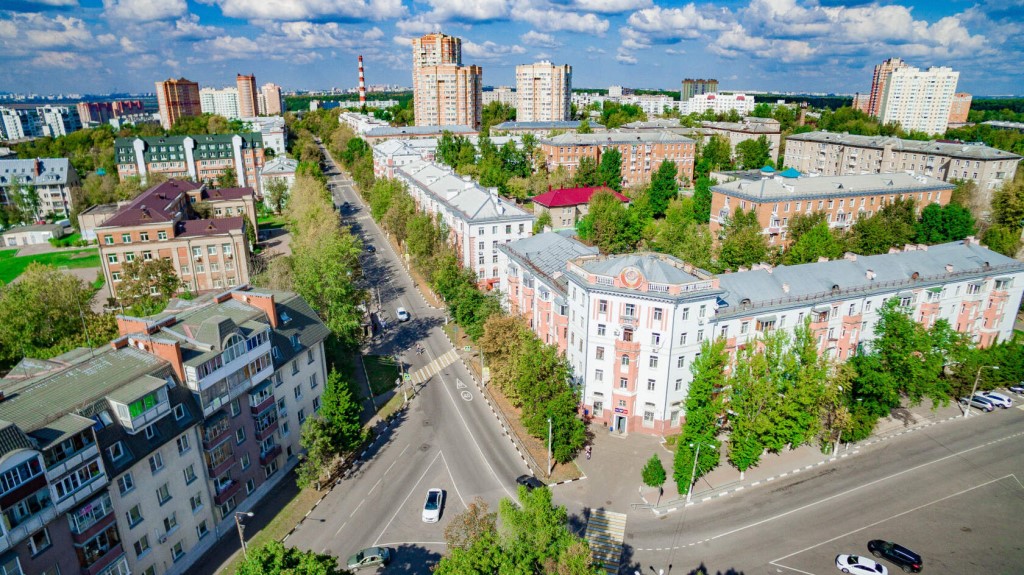 БЮДЖЕТ ДЛЯ ГРАЖДАН 
на  2021 год  и  на плановый  период 2022 и 2023 годов»
Подготовлен на основании проекта решения Совета депутатов городского округа Лыткарино 
«Об утверждении бюджета городского округа Лыткарино 
на  2021 год  и  на плановый  период 2022 и 2023 годов»
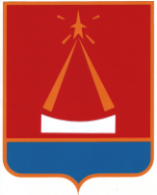 Городской округ Лыткарино
2
Что такое бюджет?
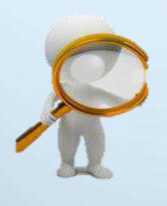 БЮДЖЕТ (от старонормандского bougette - кошель, сумка, кожаный мешок) - форма образования и расходования денежных средств, предназначенных для финансового обеспечения задач и функций государства и местного самоуправления
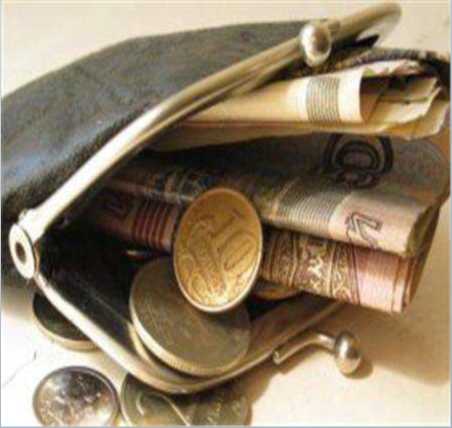 ДОХОДЫ
Это поступающие в бюджет денежные средства (налоги от юридических и физических лиц, административные платежи и сборы, безвозмездные поступления)
РАСХОДЫ
Это выплачиваемые из бюджета денежные средства (социальные выплаты населению, содержание муниципальных учреждений (образование, ЖКХ, культура и другие) капитальное строительство и другие)
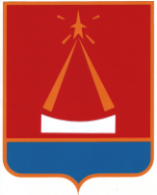 Городской округ Лыткарино
3
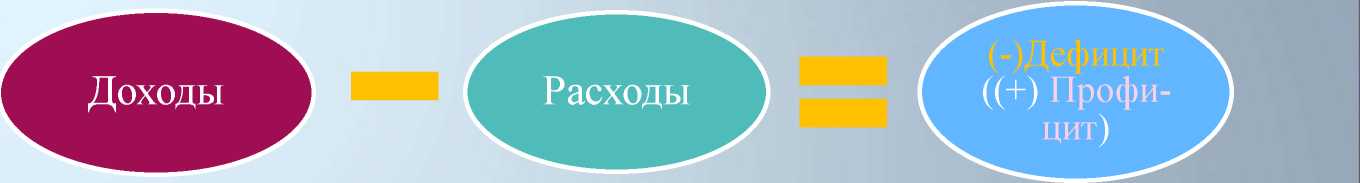 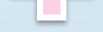 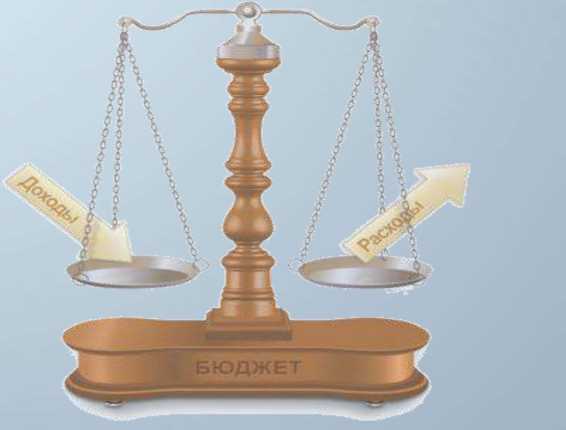 если расходная часть бюджета превышает доходную, то бюджет формируется с
ДЕФИЦИТОМ
превышение доходов над расходами образует положительный остаток бюджета
ПРОФИЦИТ
Сбалансированность бюджета по доходам и расходам - основополагающее требование, предъявляемое к органам, составляющим и утверждающим
бюджет
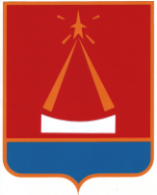 Городской округ Лыткарино
4
Стадии формирования бюджета
«л»
л
_
Бюджетный процесс - это регламентированная законом деятельность органов государственной власти и местного самоуправления по составлению, рассмотрению, утверждению и исполнению бюджетов соответствующих уровней.
Стадии формирования бюджета называются бюджетным процессом
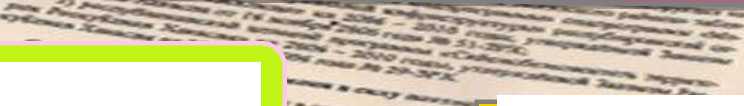 составление проекта бюджета
рассмотрение и утверждение
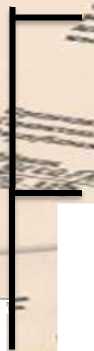 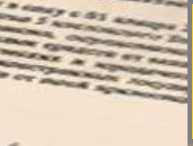 Проект местного бюджета составляется и утверждается сроком на
три года
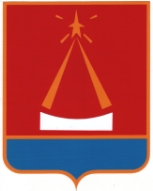 Городской округ Лыткарино
5
Доходы бюджета
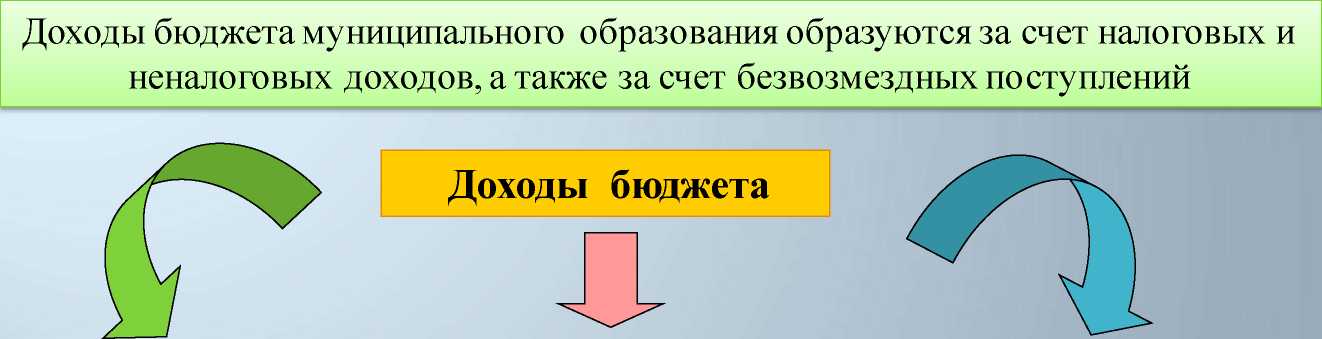 Налоговые доходы -поступления в бюджет от уплаты налогов, установленных Налоговым кодексом РФ:
• Налог на доходы физических лиц;
•Акцизы;
•Налог на имущество физических лиц;
•Иные налоги.
Неналоговые доходы -поступления доходов от использования государственного (муниципального) имущества, платных услуг, оказываемых казенными учреждениями, штрафных санкций за нарушение законодательства, иных неналоговых платежей
Безвозмездные поступления -поступление доходов в виде финансовой помощи, полученной от бюджетов других уровней бюджетной системы РФ (межбюджетные трансферты)
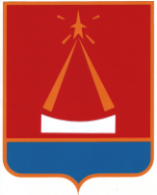 6
Городской округ Лыткарино
Межбюджетные трансферты
Межбюджетные трансферты (безвозмездные поступления) - средства, предоставляемые одним бюджетом бюджетной системы Российской Федерации другому бюджету бюджетной системы Российской Федерации
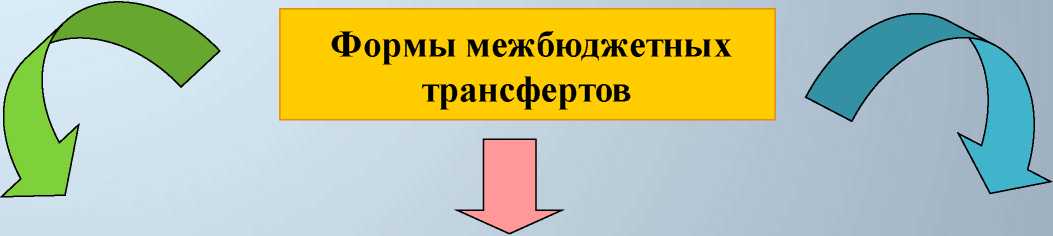 Субсидия - бюджетные средства, предоставляемые бюджету другого уровня бюджетной системы РФ, в целях софинансирования расходных обязательств, возникающих при выполнении полномочий органов местного самоуправления по вопросам местного значения
Субвенция - бюджетные средства, предоставляемые бюджету другого уровня бюджетной системы РФ на безвозмездной и безвозвратной основах на осуществление определенных целевых расходов, возникающих при выполнении полномочий РФ, переданных для осуществления органам государственной власти другого уровня бюджетной системы РФ
Дотации - межбюджетные трансферты, предоставляемые на безвозмездной и безвозвратной основе без установления направлений и (или) условий их использования
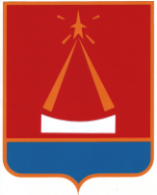 7
Городской округ Лыткарино
Муниципальный долг городского округа Лыткарино
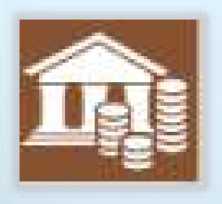 Муниципальный долг - обязательства, возникающие из муниципальных заимствований, гарантий по обязательствам третьих лиц.
Муниципальный внутренний долг - долговые обязательства публично-правового образования, возникающие в валюте Российской Федерации. 
Муниципальный внешний долг - долговые обязательства публично-правового образования, возникающие в иностранной валюте.
Структура муниципального долга представляет собой группировку муниципальных долговых обязательств 
и выглядит следующим образом:
Ценные бумаги муниципального образования
Бюджетные кредиты привлеченные в валюте РФ в местный бюджет из других бюджетов бюджетной системы
Бюджетные кредиты , привлеченные от РФ в иностранной валюте в рамках использования целевых иностранных кредитов
Кредиты, привлеченные муниципальным образованием от кредитных организаций в валюте РФ
Гарантии муниципального образования (муниципальные гарантии), выраженные в валюте РФ

Муниципальные гарантии, предоставленные РФ в иностранной валюте в рамках использования целевых иностранных кредитов
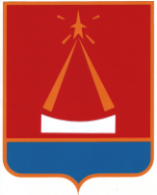 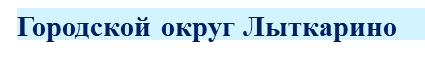 Структура доходов бюджета 
городского округа  Лыткарино в 2021-2023 гг.
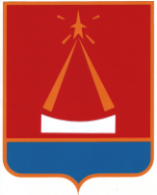 Городской округ Лыткарино
Городской округ Лыткарино
9
Налоговые доходы бюджета муниципального образования «Городской округ Лыткарино» (тыс. рублей)
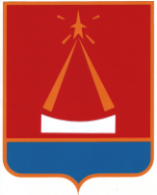 Городской округ Лыткарино
Неналоговые доходы бюджета 
муниципального образования «Городской округ Лыткарино» (тыс. рублей)
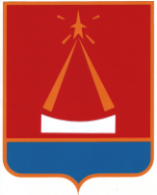 Городской округ Лыткарино
12
Безвозмездные поступления в бюджет муниципального образования
«Городской округ Лыткарино»
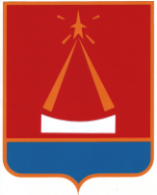 13
Городской округ Лыткарино
Муниципальные программы
Программно-целевой метод планирования бюджета «Городского округа Лыткарино»
 
в МО «Городской округ Лыткарино»
Муниципальные программы - это документ, определяющий
Постановление администрации МО «Городской округ Лыткарино» утвержден перечень муниципальных программ, предусмотренных к финансированию за счет средств местного бюджета
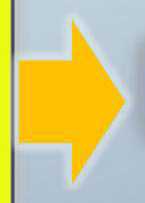 16 муниципальных программ
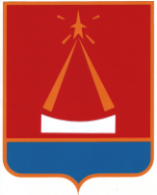 14
Городской округ Лыткарино
Программная структура бюджета «Городской округ Лыткарино», (тыс.руб.)
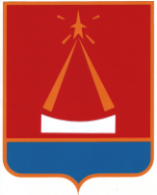 16
Городской округ Лыткарино
Доля программных расходов в общем объеме расходов 
бюджета «Городской округ Лыткарино» на 2021 год (%)
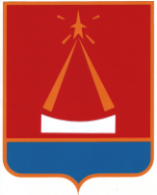 Городской округ Лыткарино
17
Распределение расходов
по разделам и подразделам функциональной классификации (тыс. руб.)
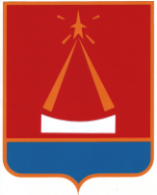 Городской округ Лыткарино
18
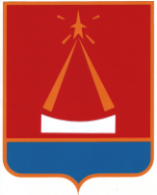 Городской округ Лыткарино
19